Μηχανές πλανίσματος
Planning machines

 Πλάνη (Planner)
 
 Ξεχονδριστήρας (Thickness planner)

 Ραμποτέζα (moulder)
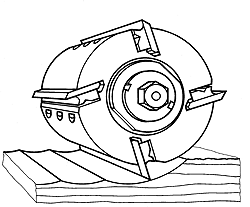 Πλάνισμα ξύλου
Σκαφοειδής παραμόρφωση 
(cup)
Α
Περιστροφική στρέβλωση 
(spiral warp)
Β
Τοξοειδής στρέβλωση 
(bow)
Γ
Βακτηριοειδής στρέβλωση (crook)
Δ
Διάφορα σφάλματα (στρεβλώσεις) σε πριστή ξυλεία.
Α
Β
Γ
Ξυλοτεμάχια με επίπεδες αξονικές επιφάνειες.
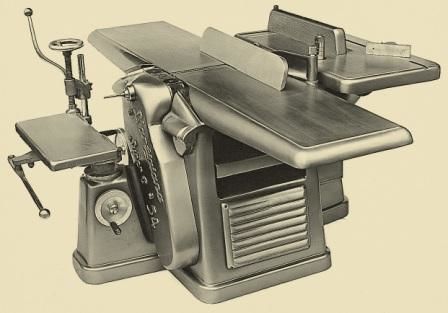 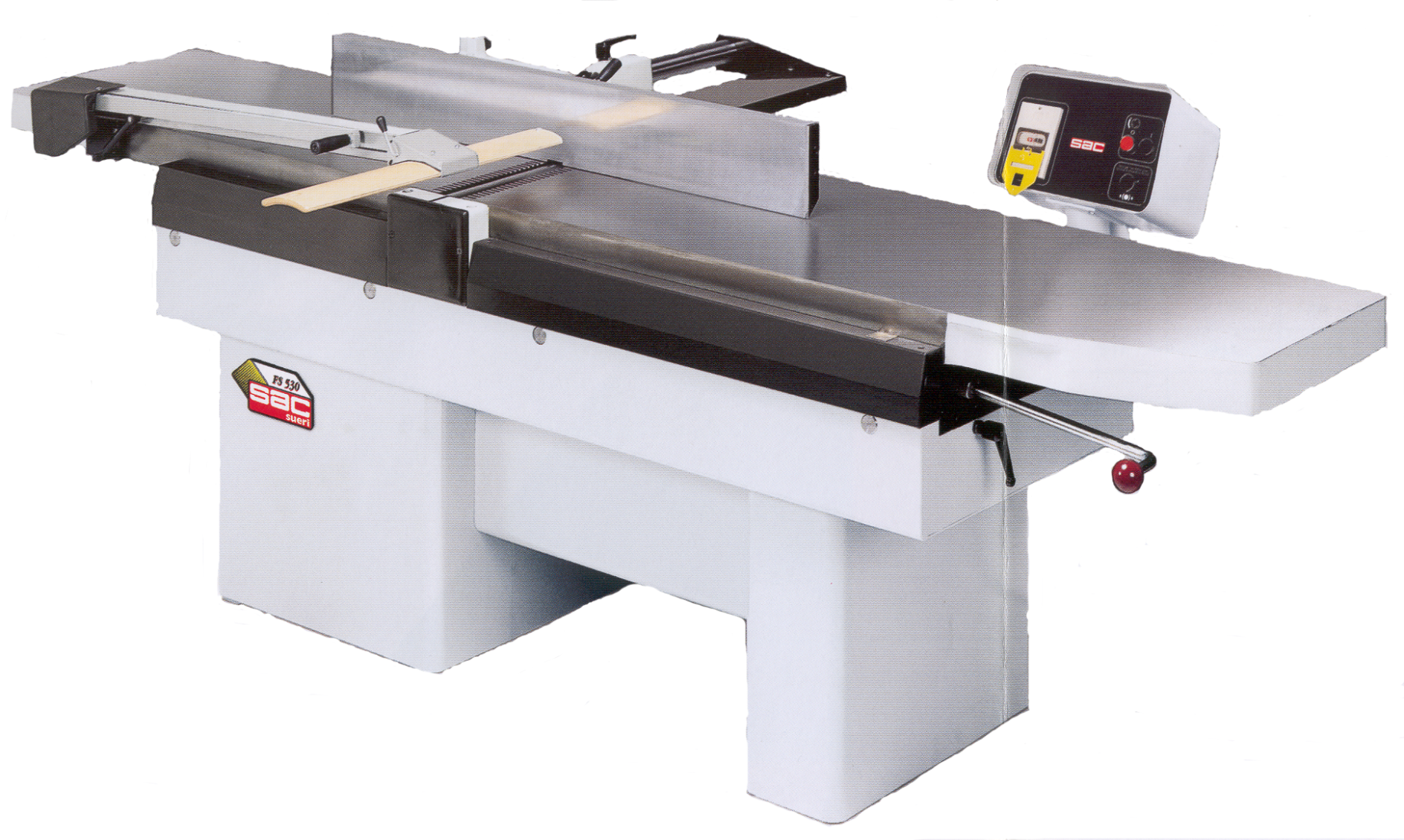 Πλάνη.
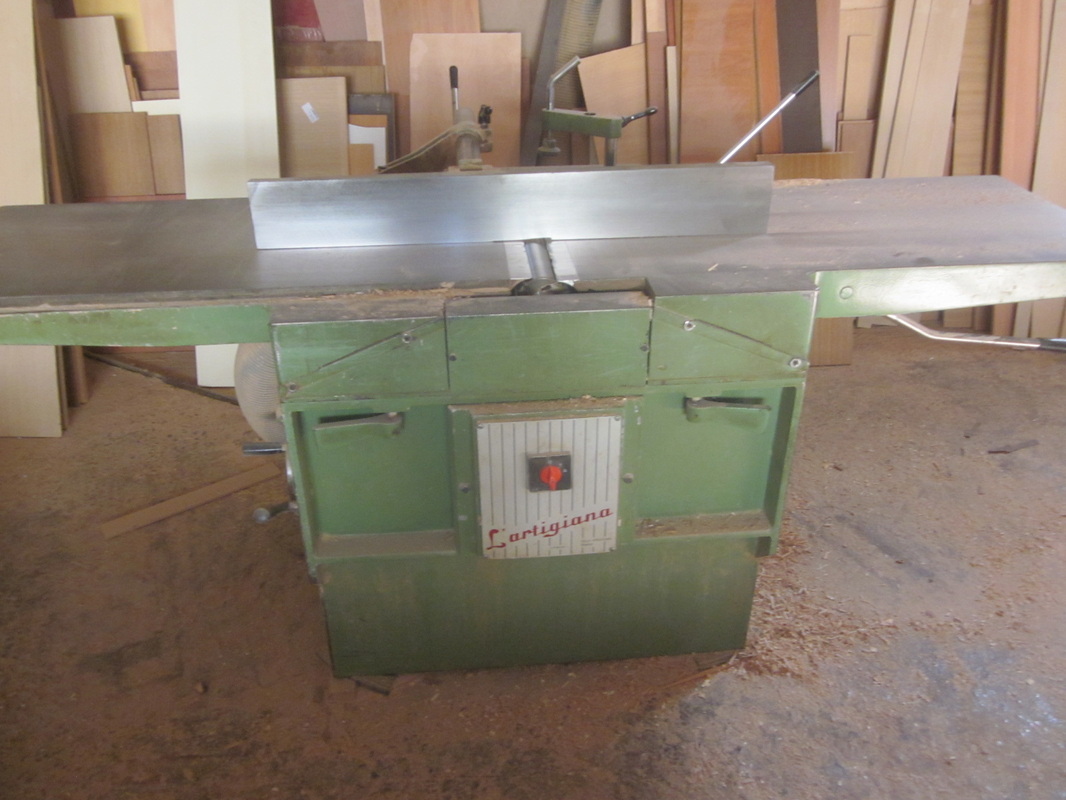 Οδηγός τροφοδοσίας
Φορά προώθησης
Ξυλοτεμάχιο
Α
Μπροστινή τράπεζα
Πίσω τράπεζα
Φορά περιστροφής
Περιστρεφόμενη κεφαλή κατεργασίας
Σχηματική παράσταση πλανίσματος.
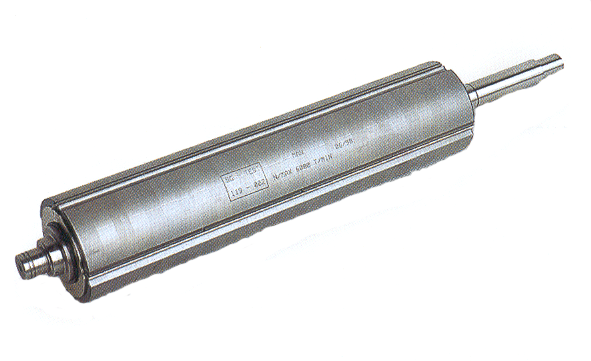 Περιστρεφόμενη κεφαλή πλάνισης.
Ξυλοτεμάχιο
Περιστρεφόμενο μέσο κατεργασίας
Πίσω τράπεζα
Πλάνισμα επιφάνειας με τοξοειδή στρέβλωση (με διακεκομμένη γραμμή τα ανώτερα σημεία κατεργασίας πάνω στο ξυλοτεμάχιο).
Ξυλοτεμάχιο
Περιστρεφόμενο
μέσο κατεργασίας
Πίσω τράπεζα
Πλάνισμα επιφάνειας με σκαφοειδή παραμόρφωση (με διακεκομμένη γραμμή τα ανώτερα σημεία κατεργασίας πάνω στο ξυλοτεμάχιο).
Ξυλοτεμάχιο
Οδηγός τροφοδοσίας
Μπροστινή τράπεζα
Πίσω τράπεζα
Φορά περιστροφής
Περιστρεφόμενη κεφαλή κατεργασίας
Πλάνισμα μιας επιφάνειας με ήδη πλανισμένη παρακείμενη επιφάνεια κάθετη προς την πρώτη (γωνιά).
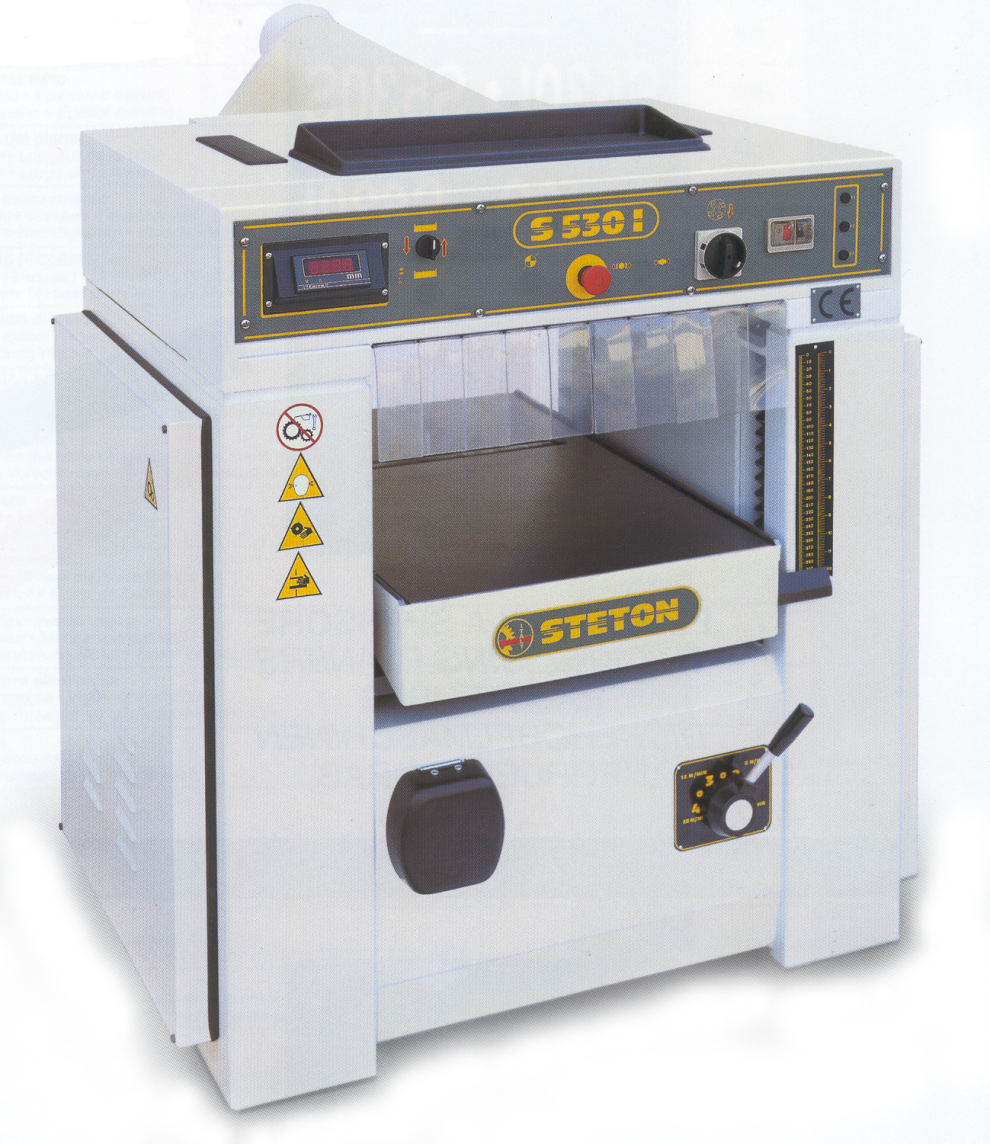 Ξεχονδριστήρας
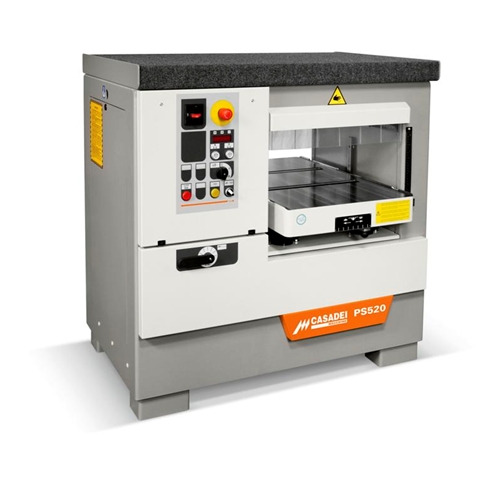 Κεφαλή κατεργασίας
Πιεστικός οδηγός εισόδου
Πιεστικός οδηγός εξόδου
Κύλινδρος προώθησης εισόδου
Κύλινδρος προώθησης εξόδου
Κύλινδρος μείωσης τριβών
Κύλινδρος μείωσης τριβών
Σχηματική παράσταση πλανίσματος με ξεχονδριστήρα.
Ενιαίος κύλινδρος προώθησης.
Αρθρωτός κύλινδρος προώθησης.
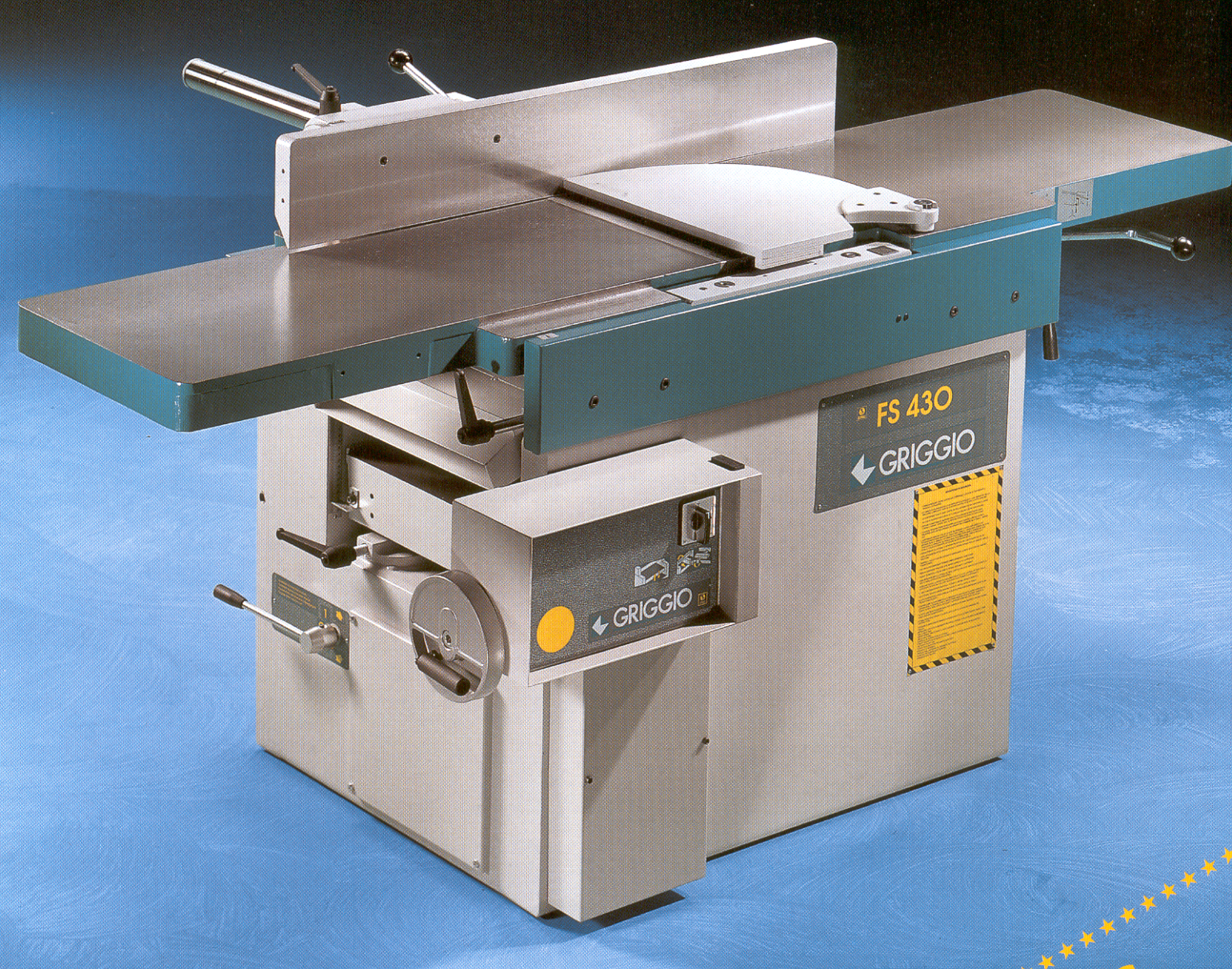 Πλάνη – ξεχονδριστήρας
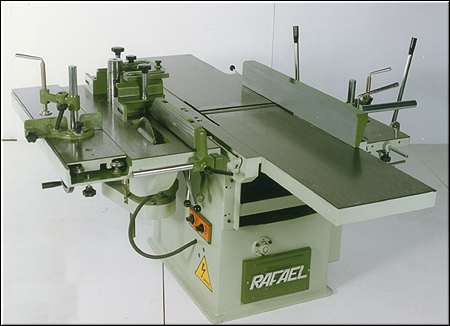 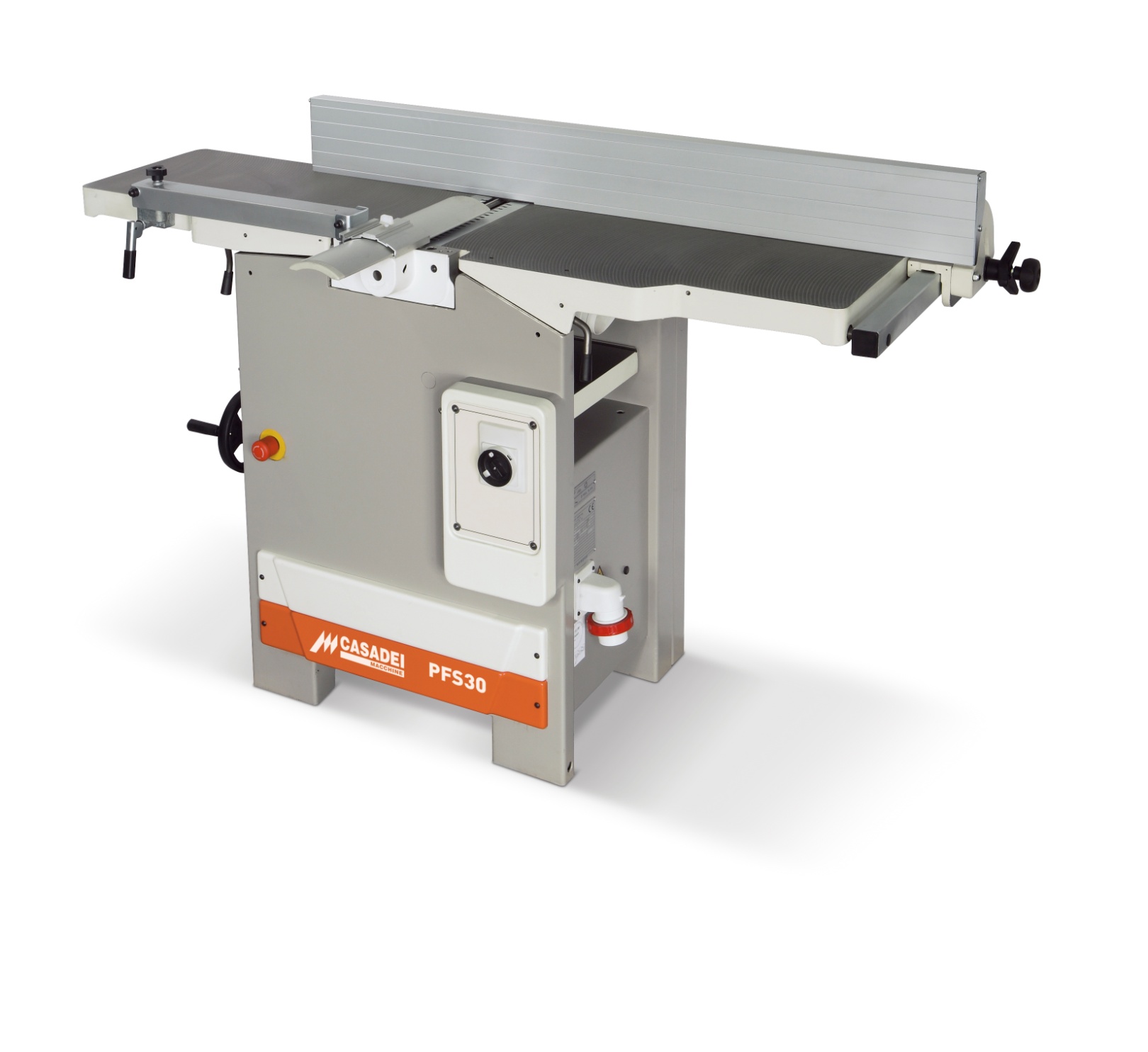 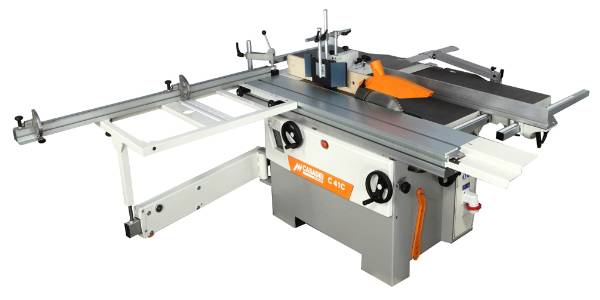 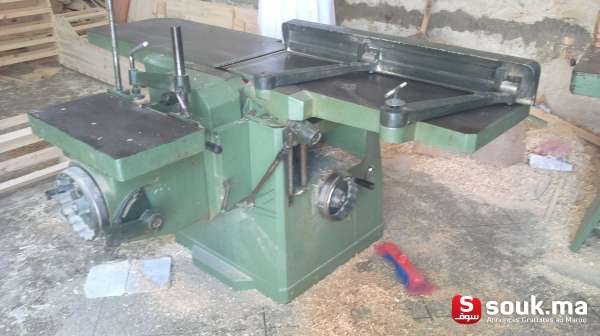 Ποιότητα πλανίσματος
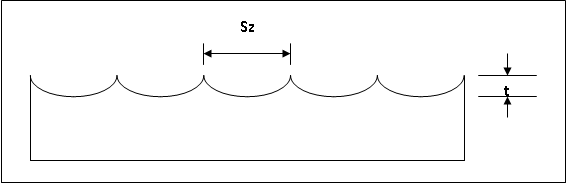 Βήμα (Sz) και βάθος τομής (t) σε πλανισμένη επιφάνεια
Το βήμα (Sz) εξαρτάται από την ταχύτητα τροφοδοσίας (V), την ταχύτητα περιστροφής των μαχαιριών (η), και τον αριθμό των μαχαιριών (Ζ)
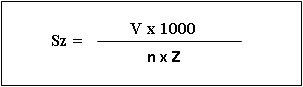 Το βάθος τομής (t) εξαρτάται από το μέγεθος του βήματος Sz και από τη διάμετρο που σχηματίζουν τα μαχαίρια πλάνης κατά την περιστροφή τους (D)
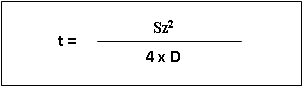 Βήμα (Sz) mm
                 
                   1,5                                             1,7                                                                    2,5                                         5
Βάθος τομής (t) mm
                                0,003                       0,005                                                          0,015                                    0,05
Υψηλή ποιότητα
π.χ. έπιπλα
Μέση ποιότητα
π.χ. ξυλεπενδύσεις
Χαμηλή ποιότητα
π.χ. οικοδομική ξυλεία
Σχέση βήματος (Sz) και βάθους τομής (t) με την ποιότητα πλανίσματος
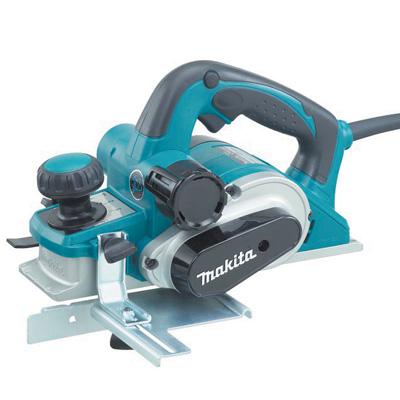 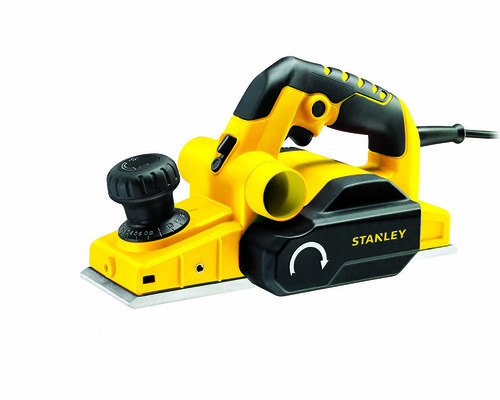 https://be.ecrent.com
https://dir.indiamart.com
Πλάνες χειρός
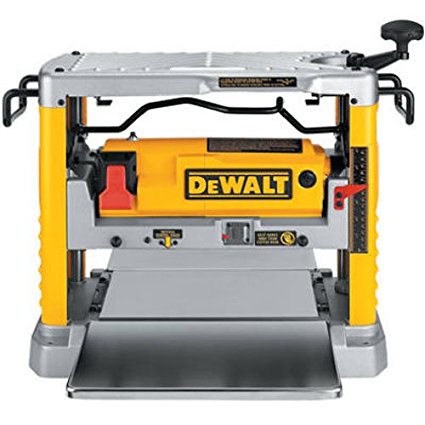 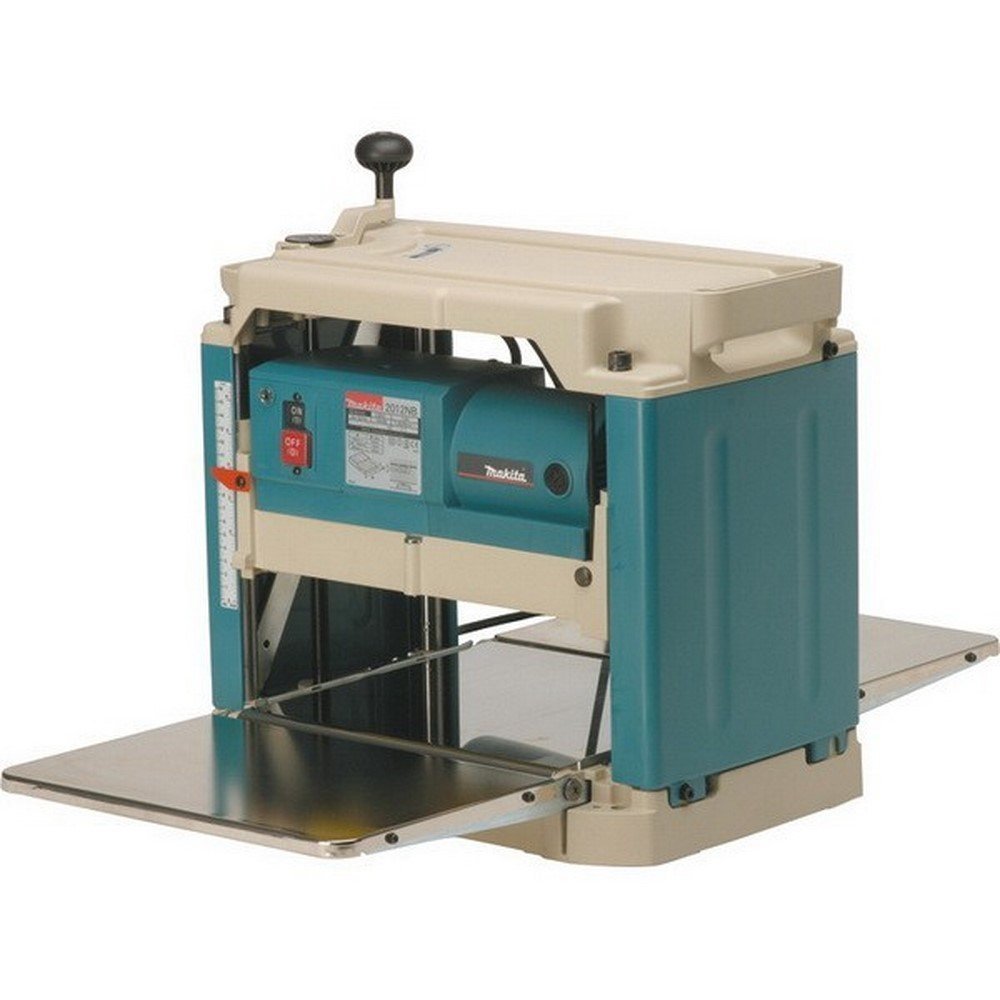 https://www.amazon.com
https://www.amazon.com
Πλάνες πάγκου (επιτραπέζιες)
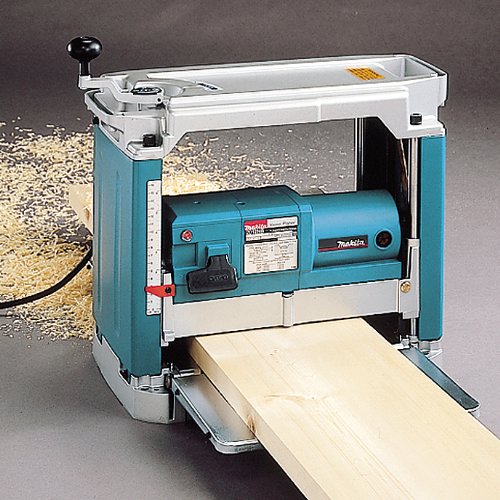 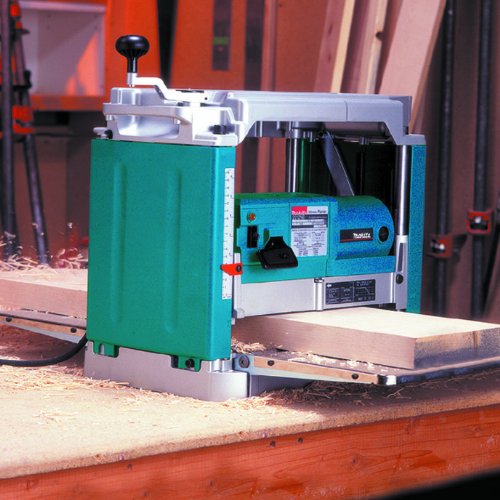 https://www.amazon.com
https://www.amazon.com
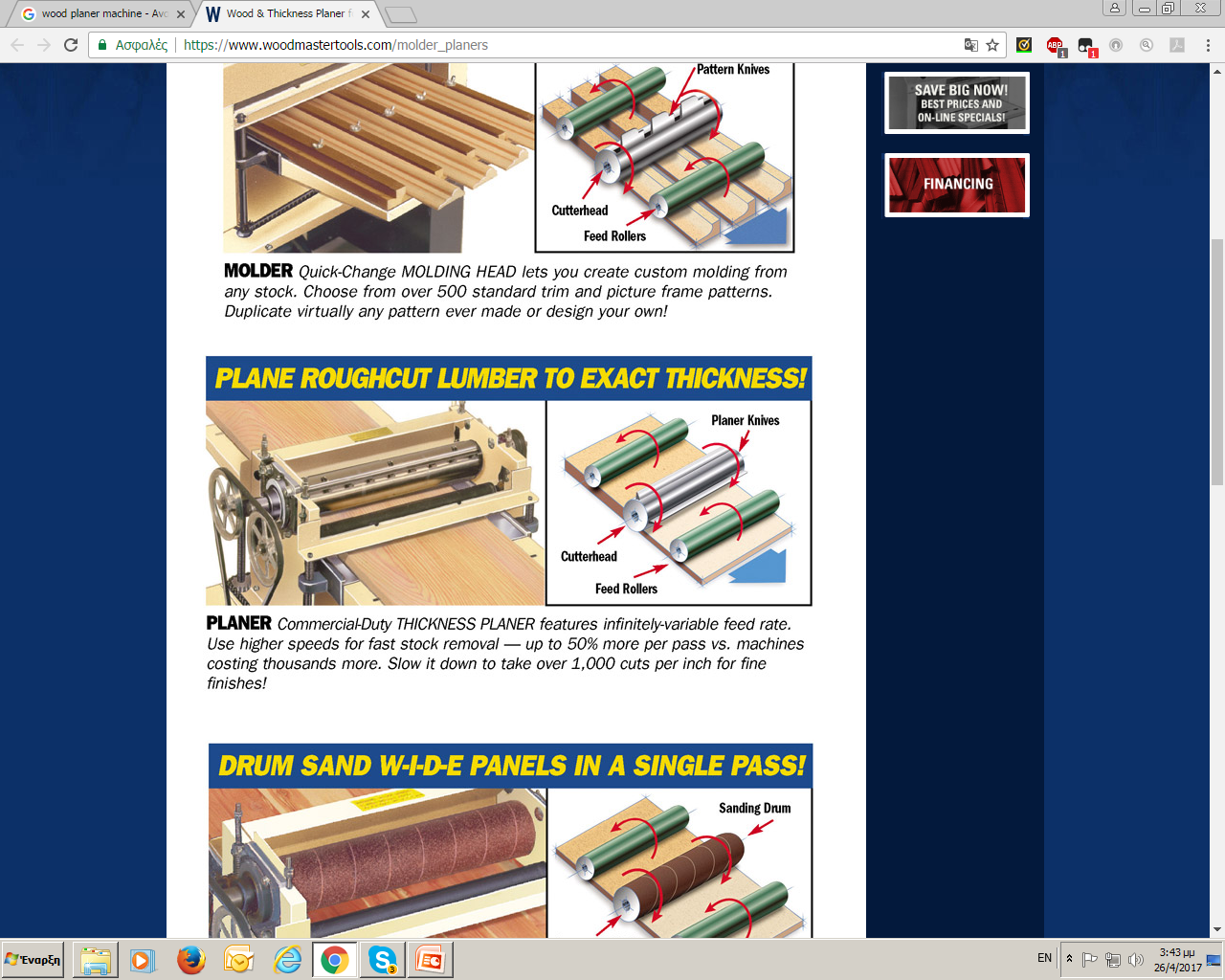 Κατεργασία με πλάνες πάγκου
https://www.woodmastertools.com